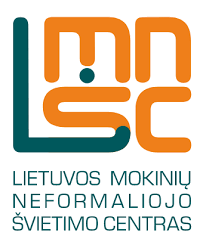 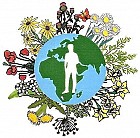 projekto „Sveikata visus metus“ vasario mėnesio iššūkis„Sveikata ne viskas, bet be sveikatos nėra nieko“.                                                 SOKRATASKALESNINKŲ Mykolo rudZio pagrindinėS mokyklOS komanda „RUDZIUKAI“
Sokratas – pirmasis vakarų mąstytojas, kuris filosofiją nuo gamtos nukreipė į žmogų. 
Žmones mokė gyvenimo meno, gėrio, tiesos, teisingumo.
 Žinojimą laikė didžiausia vertybe.
 Garsiausia mintis: “Sveikata ne viskas, bet be sveikatos nėra nieko“.
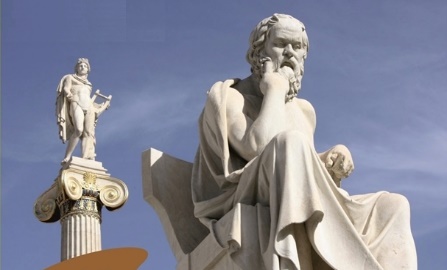 Aptarėme,  kad sveikata priklauso nuo mūsų pačių, nuo mūsų gyvensenos:
Sukūrėme sau atmintinę, kad išliktume sveiki ir stiprus: 

Reikia daugiau laiko skirti palankiai mitybai;
Reikia nuolat, kasdien būti fiziškai aktyviems;
Reikia atsisakyti žalingų įpročių....
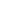 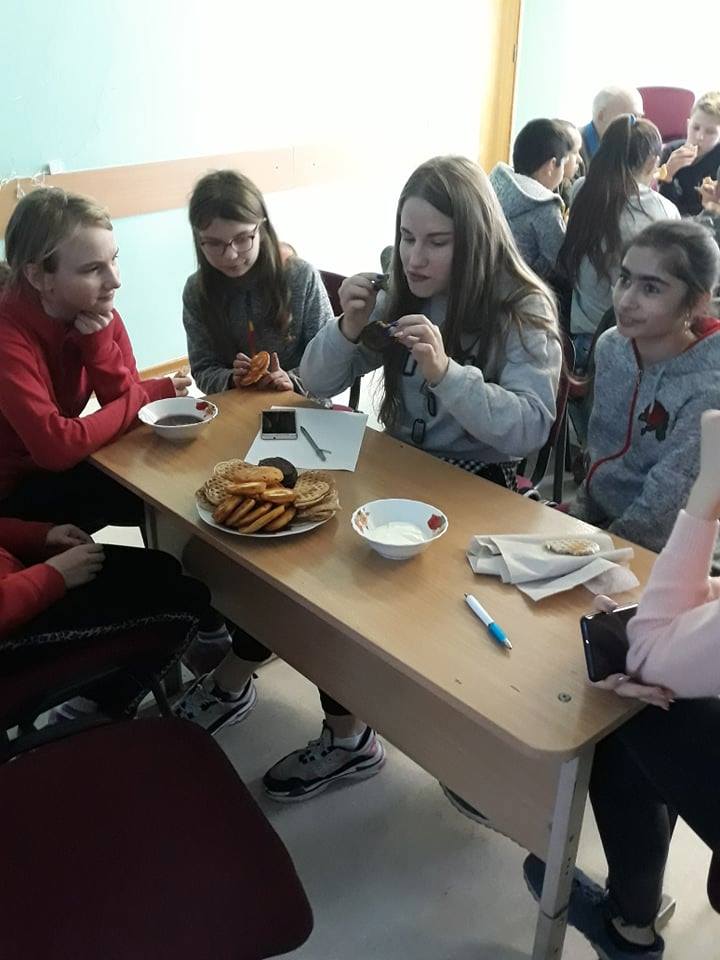 Užgavėnes šventėme sveikai
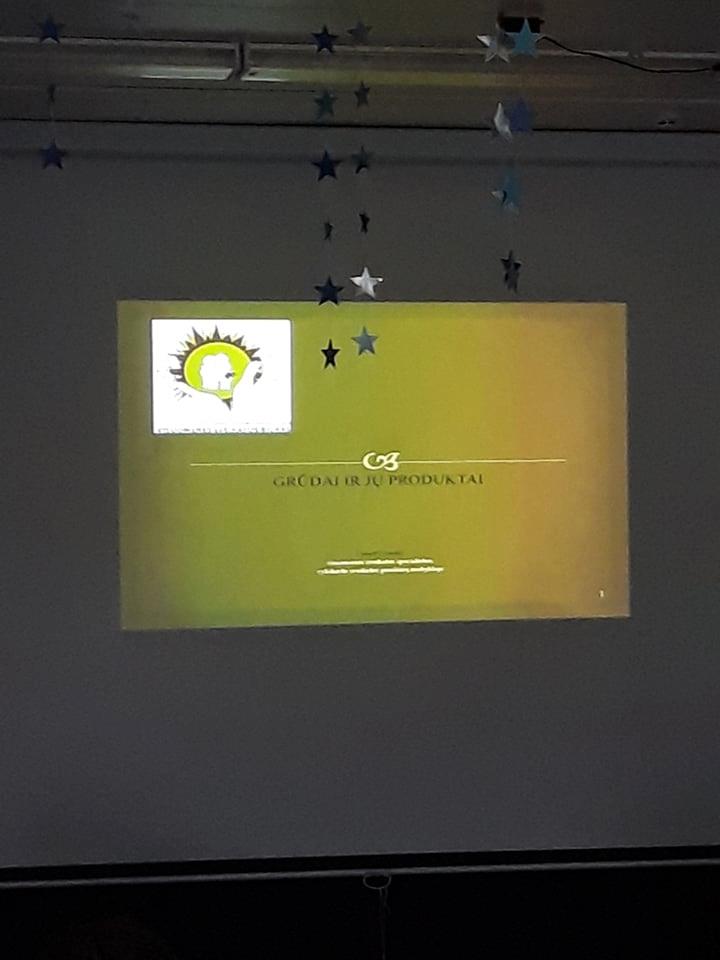 Aptarėme grūdų naudingumą, ragavome įvairaus skonio blynus, atlikome įvairias praktines logines užduotis ir išbandėme savo jėgas estafetėse bei kitose judriose žaidimuose.
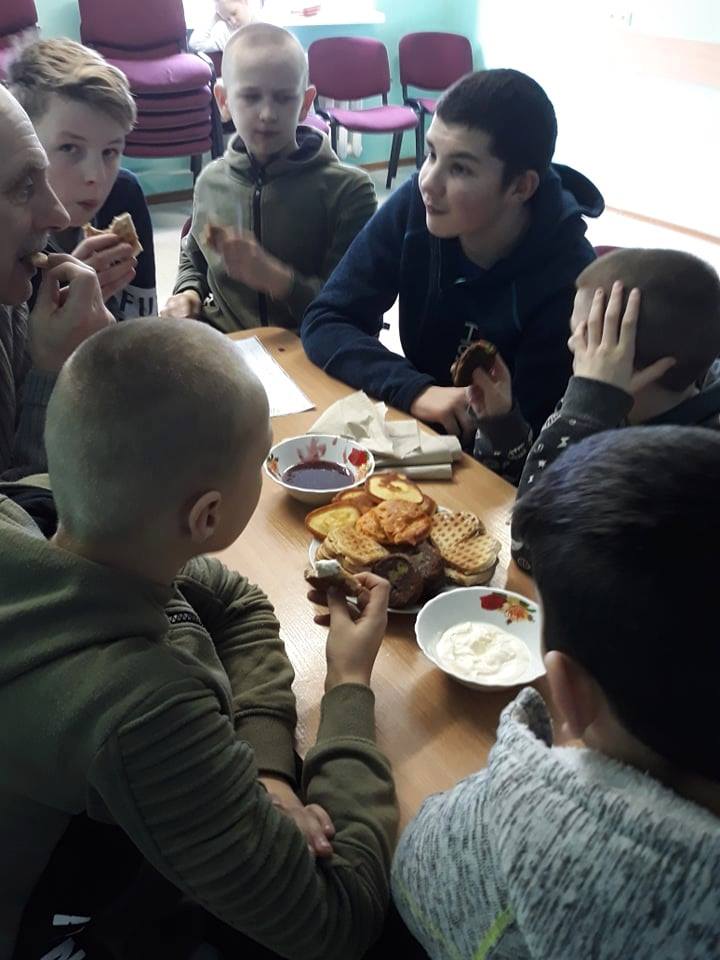 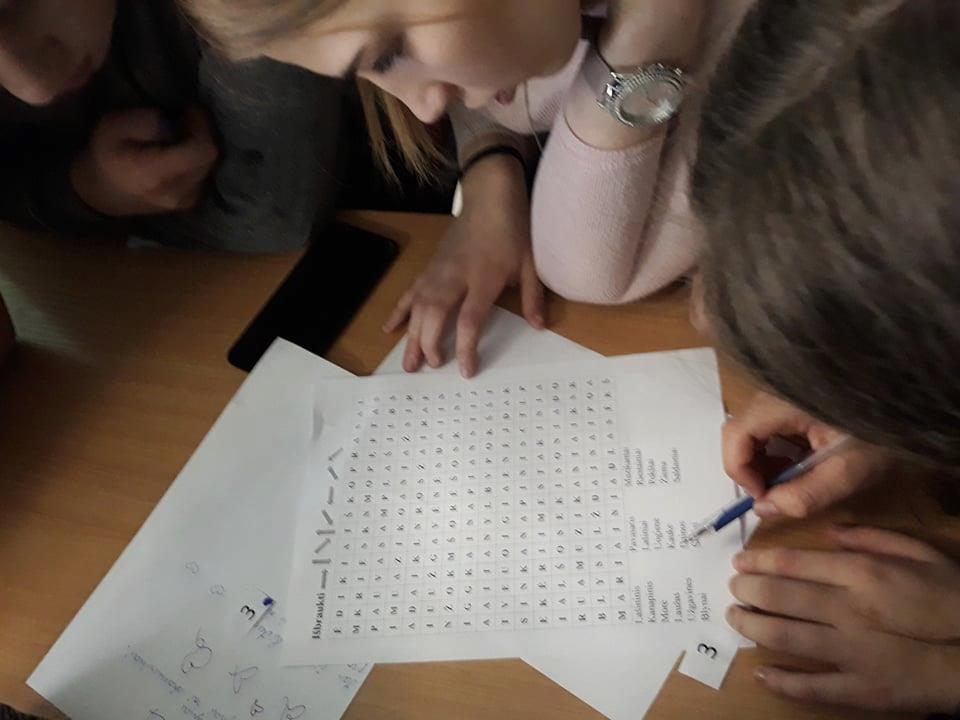 Reikia nepamiršti ir akių sveikatos:
Organizavome vaikams akių mankšteles pamokų metu:
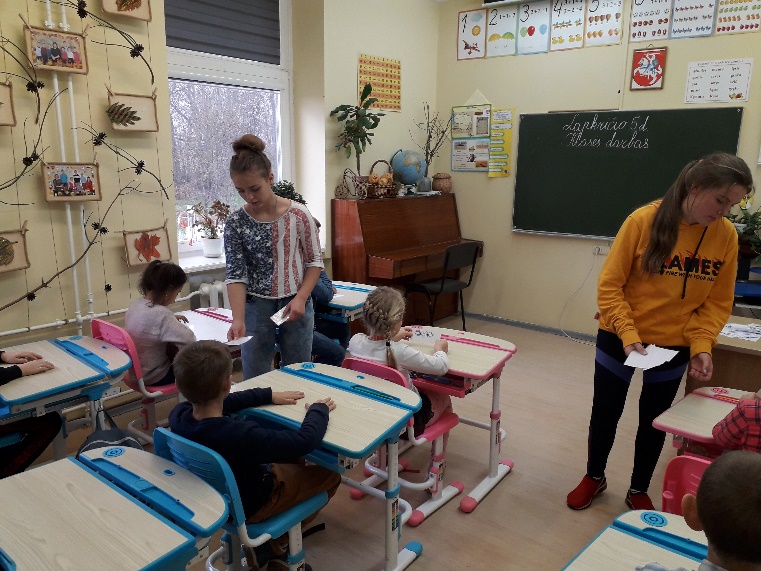 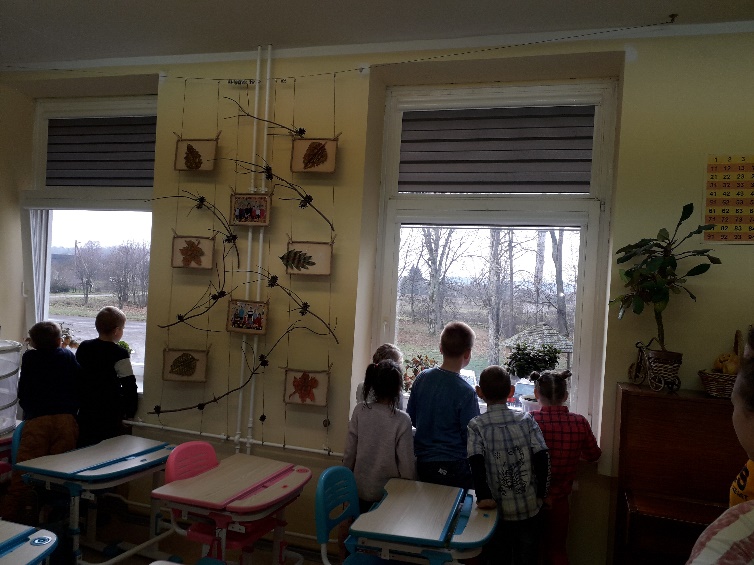 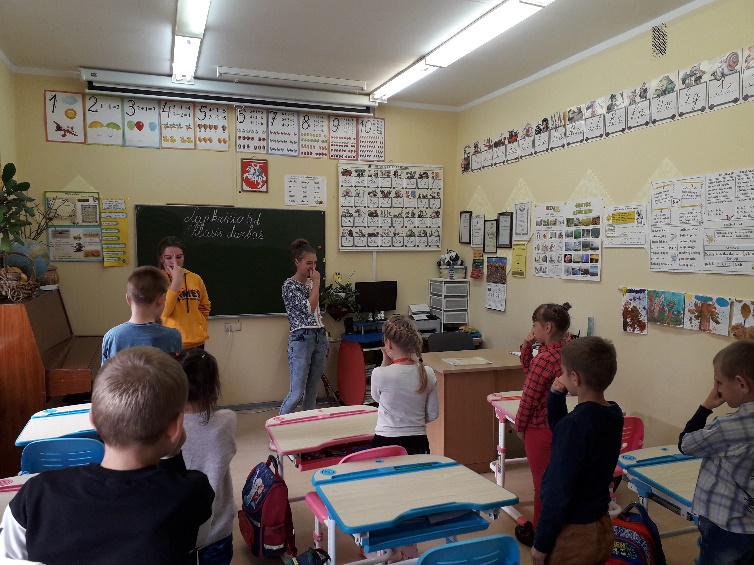 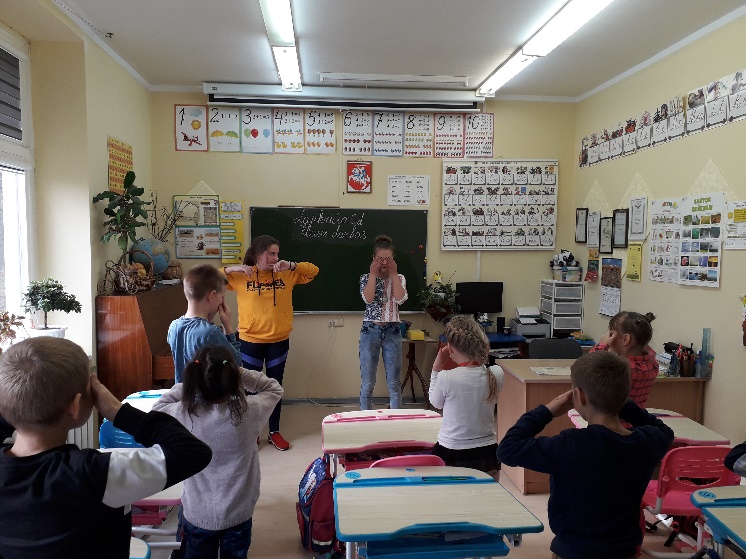 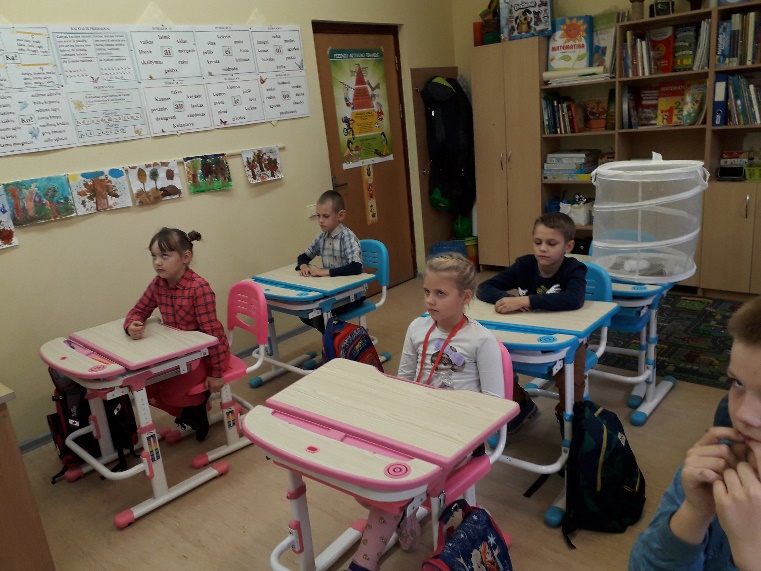 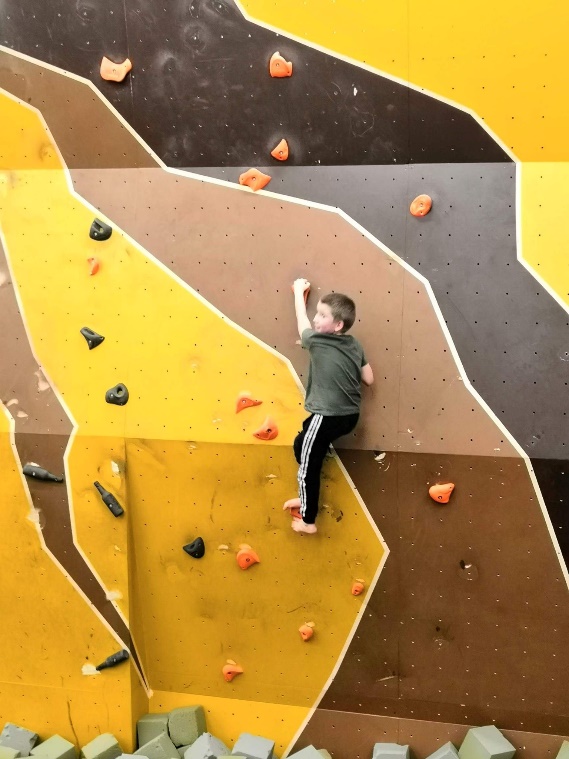 Mūsų mokykloje daug dėmesio skiriama fiziniam aktyvumui
Organizavome pradinukams fizinio aktyvumo veikla kitoje aplinkoje:
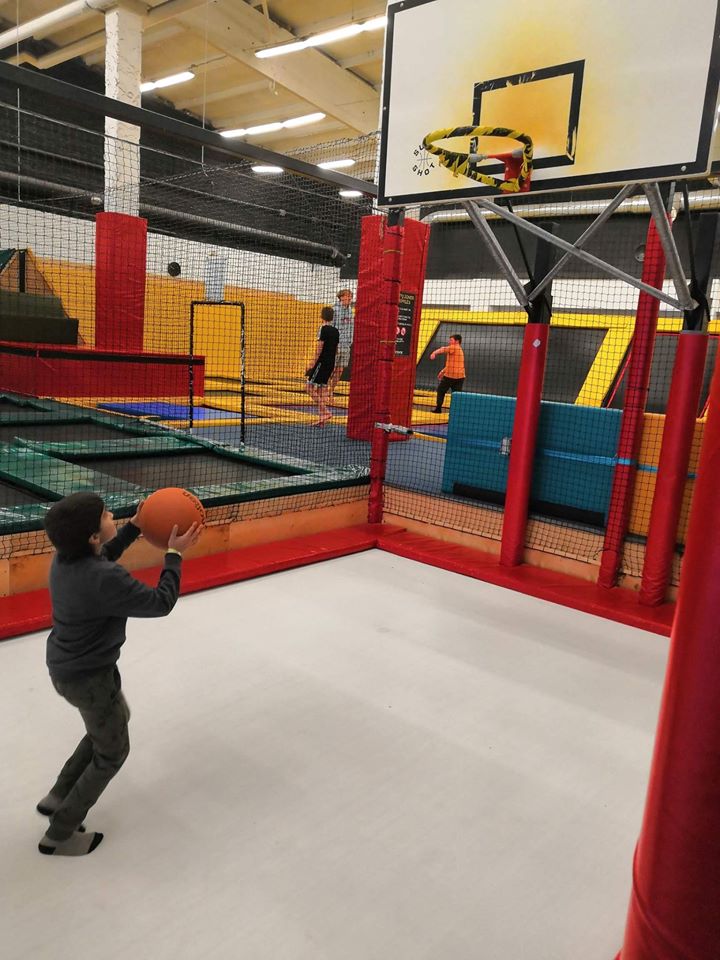 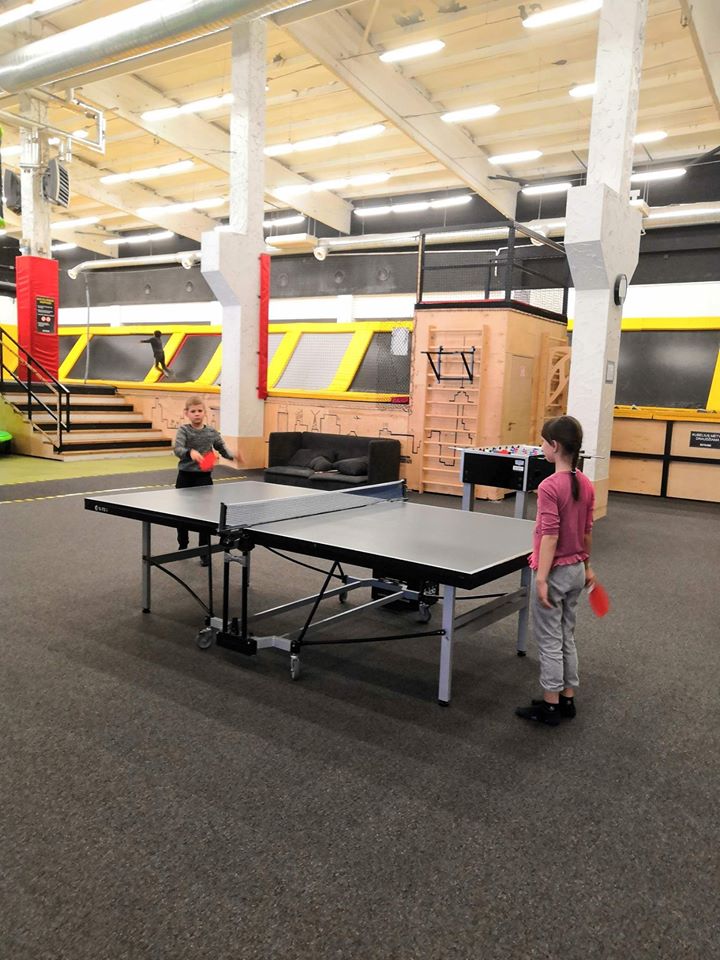 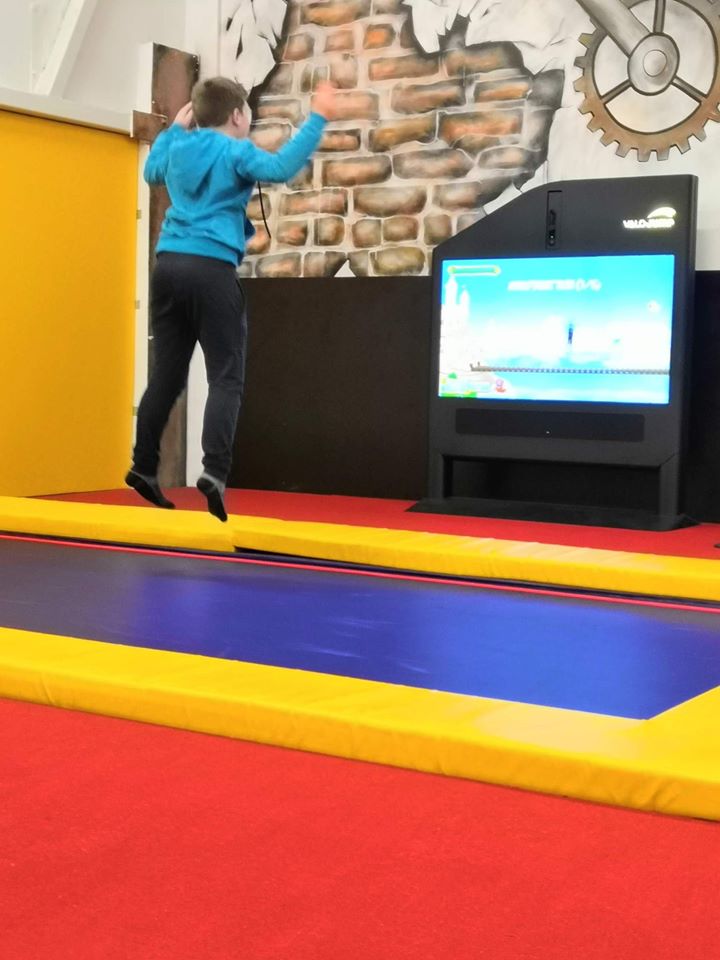 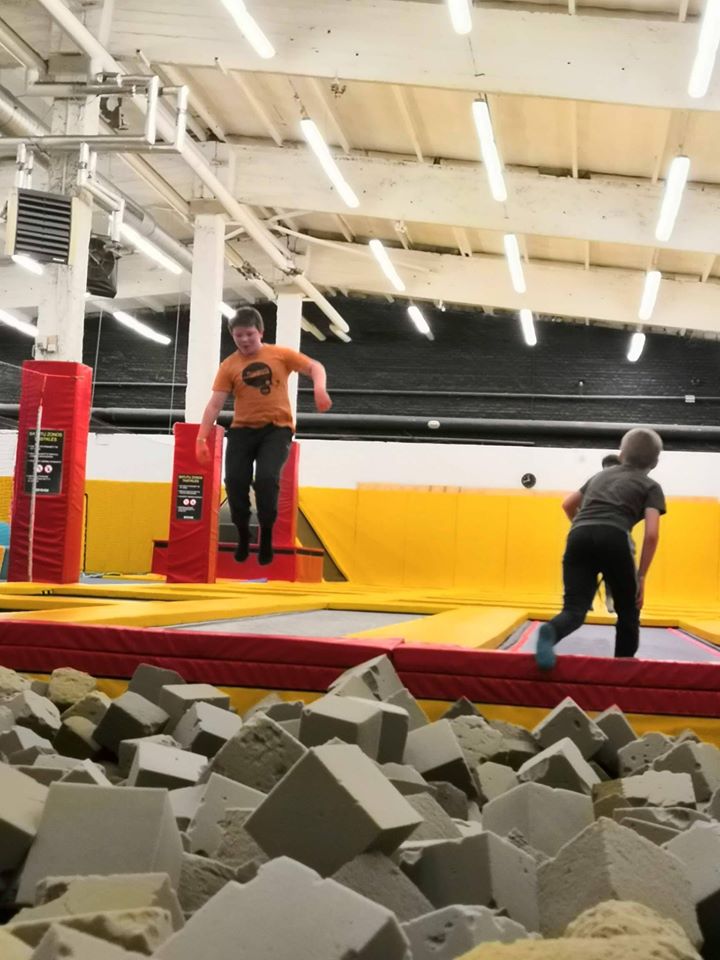 Nepamirštame kalbėti apie užkrečiamas ligas su mažaisiais
Ir nuolat primename, kad antibiotikais ne gydome gripo ir kitų virusinių infekcijų.
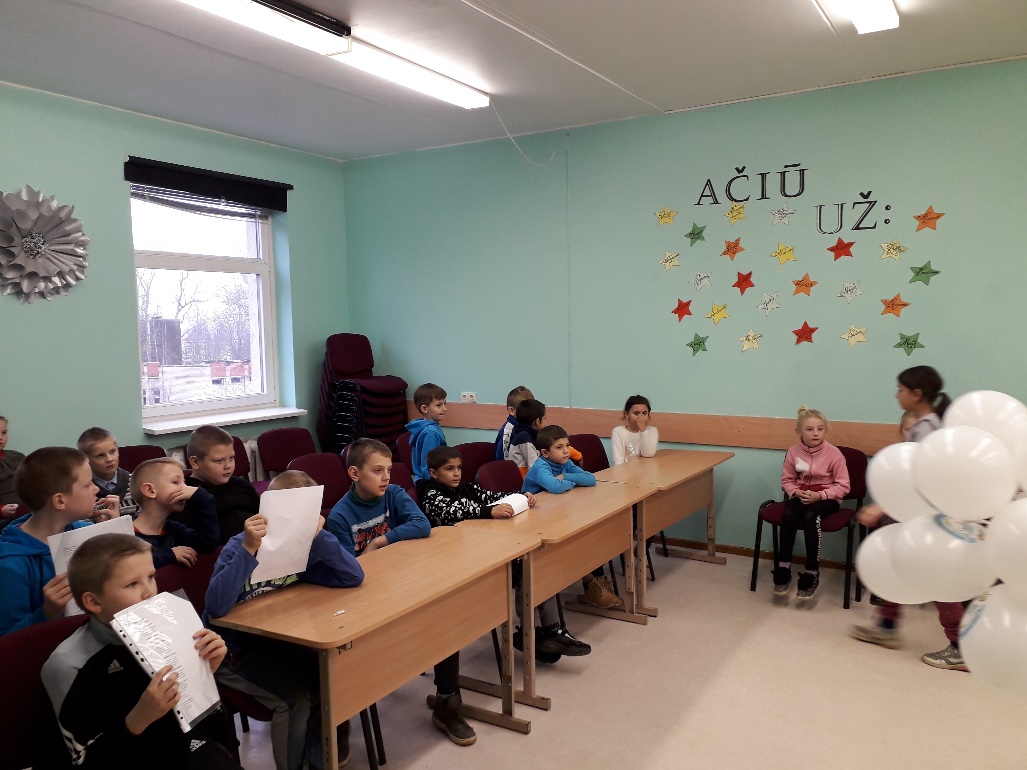 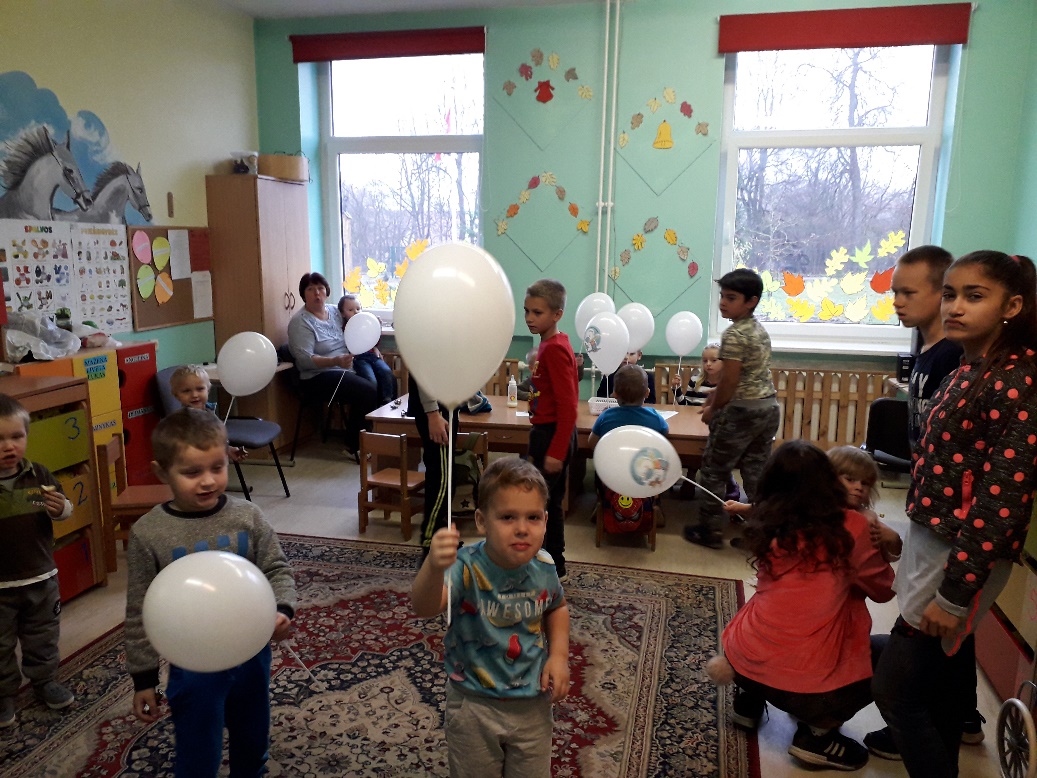